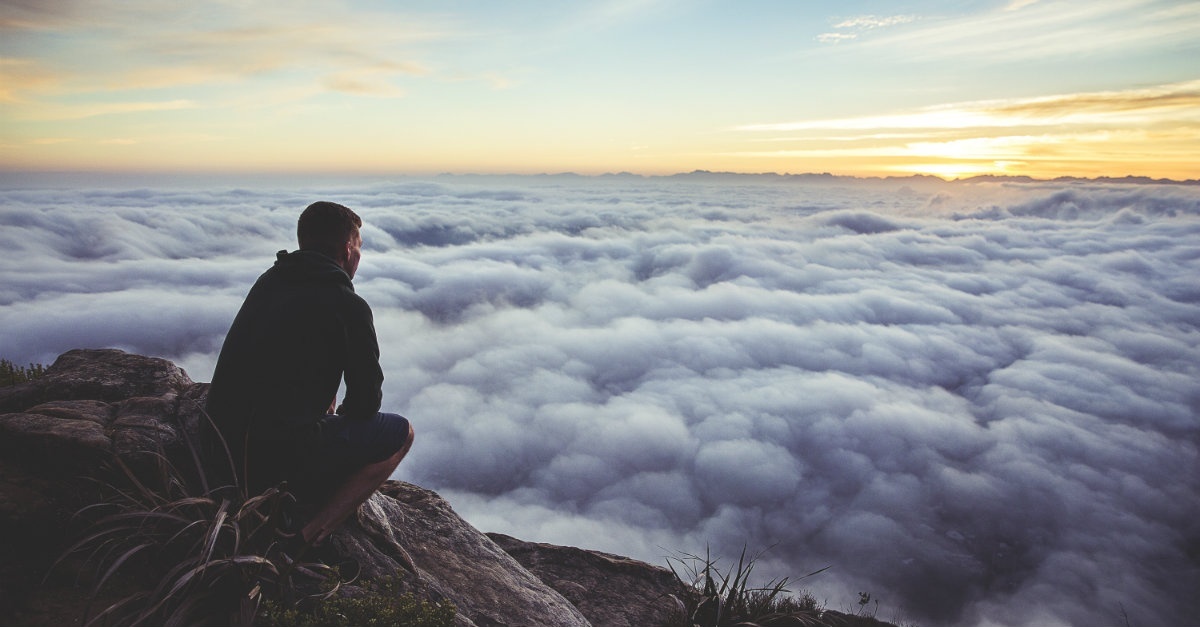 The Leading of the Spirit
7. Inspiration to stand for the faithActs 6:8-7:60
Stephen the deacon
The story of Stephen is there to demonstrate what it means to be full of wisdom and Spirit (6:3)
Stephen was full of God’s grace and power (6:8)
He did great wonders and miraculous signs (6:8)
That provoked opposition from outside the church
The opposition were no match for him
But Stephen still died because of them
God and one is a majority
This is NOT an excuse to be awkward
We can be confident with God on our side
Not that we will win, but that God will be with us
Your background does NOT help you follow the Spirit
The difference
God 
appeared to Abram (2)
called Abram to a life of following God (3)
promised the land to Abram’s descendants (5)
was with Joseph (9)
fulfilled His promises (17)
sent Moses to rescue His people (25)
appeared to Moses (31)
turned away from idolatrous Jews (42)
directed Moses (44)
God does not live in temples made by men (48)
But He can fill them with His glory
The difference
The people
rejected God’s dreamer because they were jealous (9)
rejected God’s choice of leader (25)
rejected God’s ultimate revelation of His own Son (37)
rejected God’s word spoken through Moses (39)
refused to be free!
Stiff-necked people (51) who stand against God’s ways
God’s call now is to you
How will you respond to this God?
This church is on the brink of a new era
It can’t be more of the same if you want to follow God wholeheartedly
Standing for the faith is a tough thing to do
People like Stephen are written about to remind us that your ultimate responsibility is to hear God speaking and do as He says – wherever that may lead
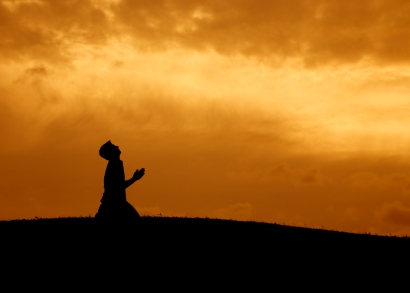 Standing for the faith is tough
The Spirit uses Grace
He calls us to use grace in ministering to others
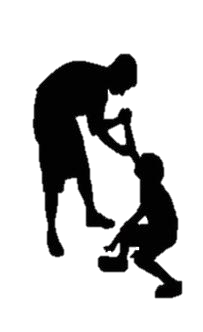